Asphalt Overlay of Fractured JCPs
Presenter: Julie Vandenbossche
Lydia Peddicord – PennDOT
Tom Adams- Formerly with PennDOT
Greg Tomon – Lindy Paving (Site Photos)
PaveME Asphalt Overlay Design Options
Terminology
Crack/break and Seat -breaking the underlying PCC pavement into relatively small pieces (about 1 ft2 to 2 ft2) by repeatedly dropping a large weight. The pieces are then seated.
Design: Overlay/AC over JPCP Fractured

Rubblization - reducing underlying PCC pavement to rubble (3 to 8 in). This rubble is then used as a high quality base course.
Design: New Pavement/Flexible Pavement
Concrete must be debonded from the steel
Asphalt Overlay of Break and Seat
PaveME - Crack/break and Seat
Design inputs associated with break and seat:
a.) Performance Criteria: AC total transverse cracking: thermal + reflective (ft./mile)
b.) Design type: Select Overlay Pavement type: Select AC over JPCP (fractured)
c.) Climate:  Current asphalt calibration was performed using MERRA data
PaveME – Crack/Break and Seat
Design inputs associated with break and seat:
d.) Fractured PCC Layer Recommended Ranges: 
i. Crack spacing: 1 to 3 ft
ii. Fractured slab LTE: 30 to 90%
	iii. Unit weight: 140 -160 pcf 
	      Poisson’s ratio = 0.2
	iv. Elastic modulus = 150,000 to 1,000,000
Location
13.7 miles of JRCP near Pittsburgh PA
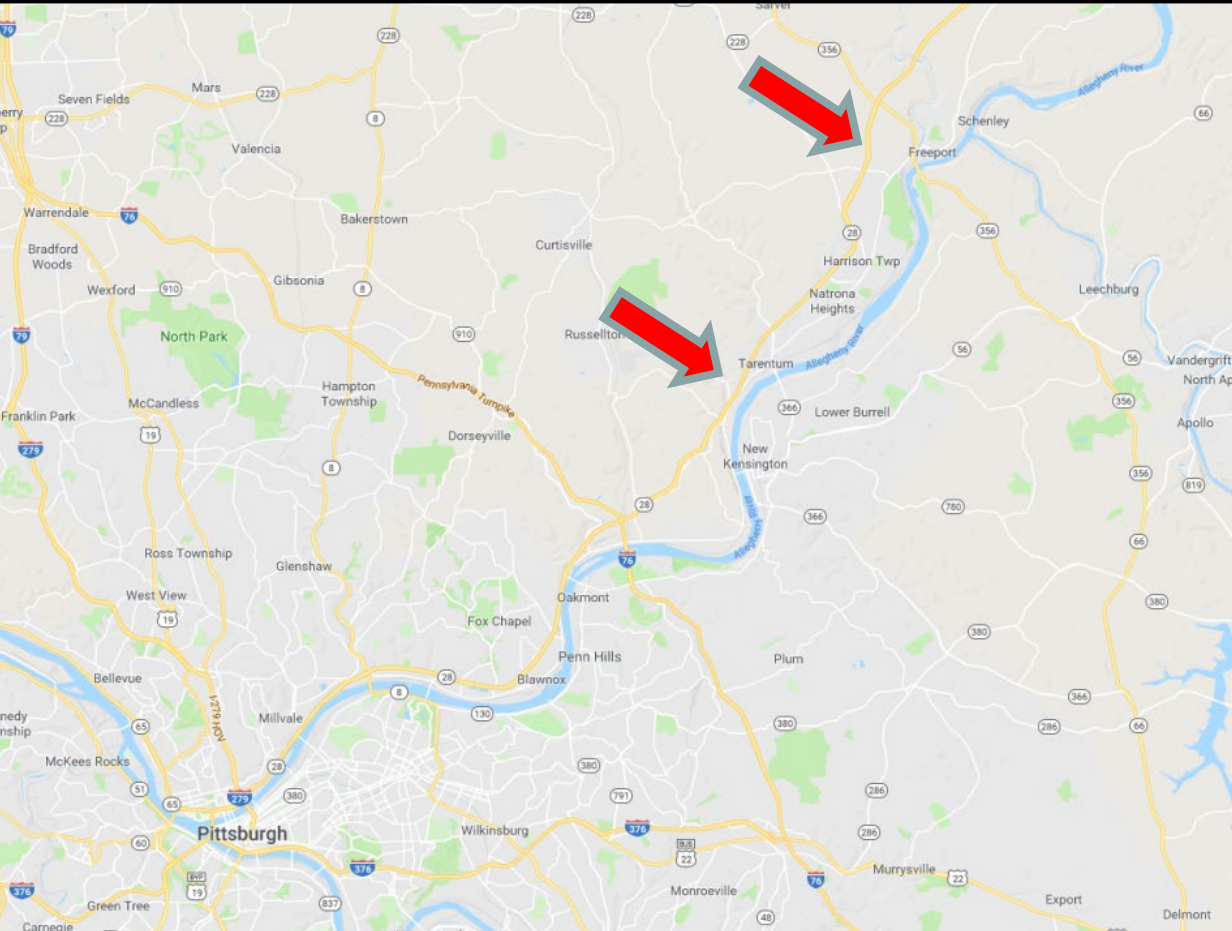 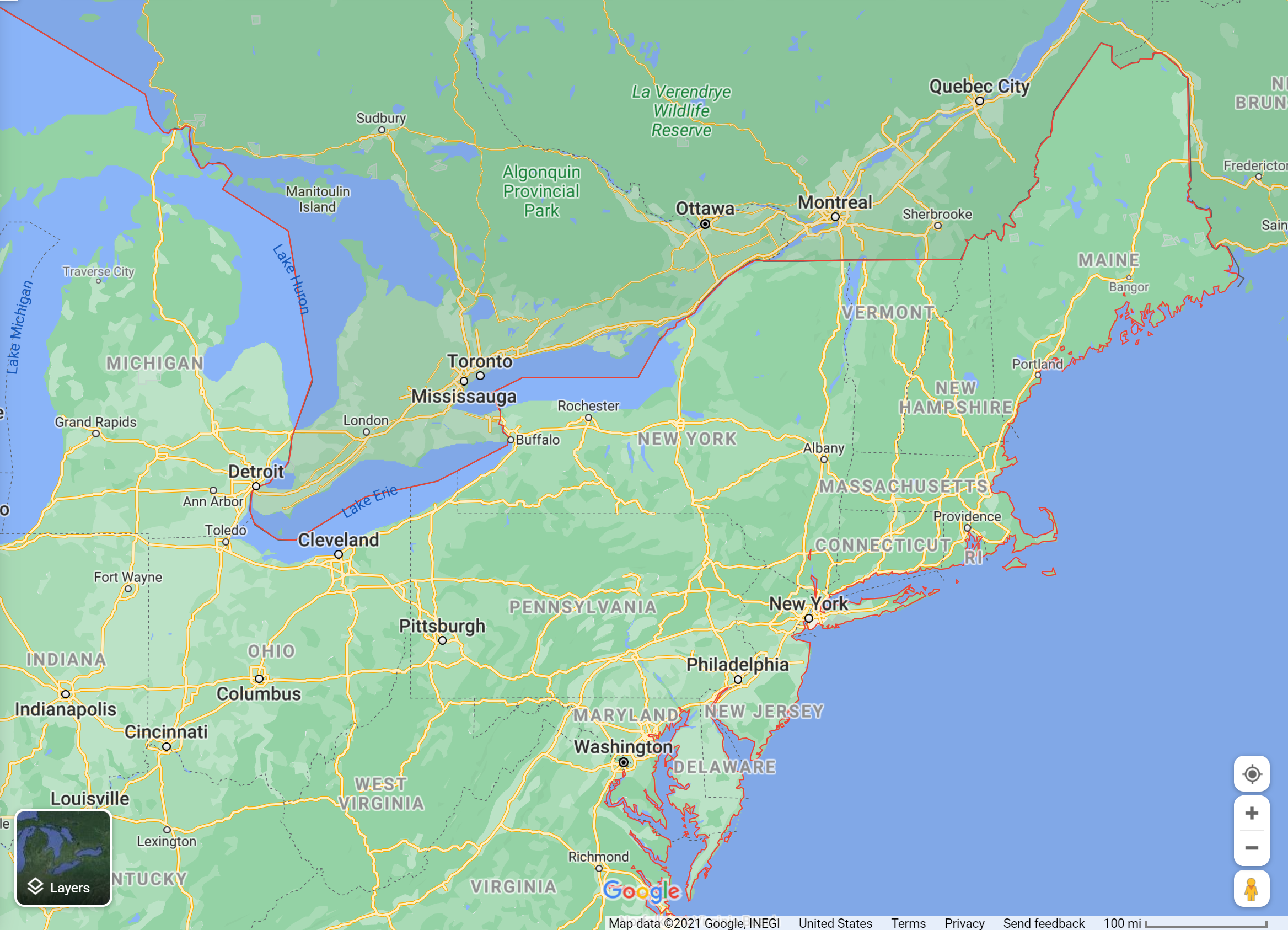 Tom Adams – Formerly with PennDOT
Project history
1984 JRCP 25-ft doweled jts 
2009 CPR
2004 CPR
2021 Break and Seat (35 yr design life)
Subgrade CBR 3 to 5
Tom Adams – Formerly with PennDOT
Project description
4-lane divided highway
Speed limit: 55 mph
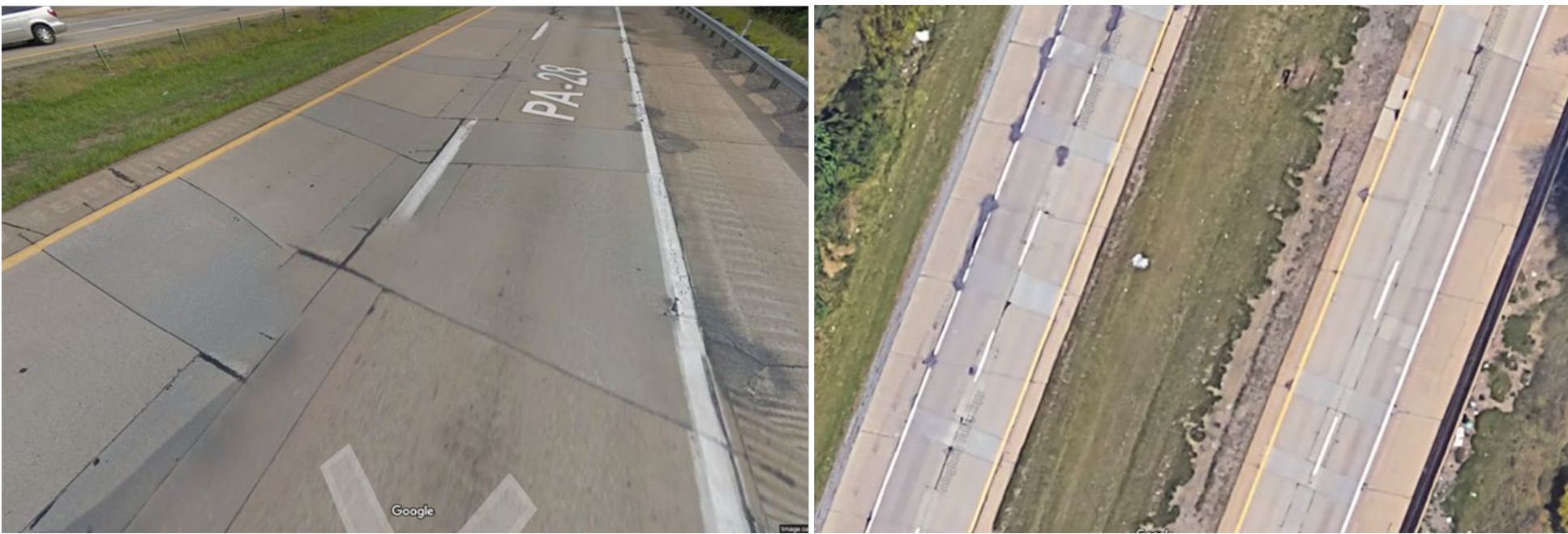 Tom Adams – Formerly with PennDOT
Traffic
Initial 2-way ADTT = 2,382
     Trucks in design direction = 50%
# Lanes in design direction = 4
Trucks in design lane = 90 %

35-yr design traffic
12.38 million flexible ESALs
17 million heavy trucks
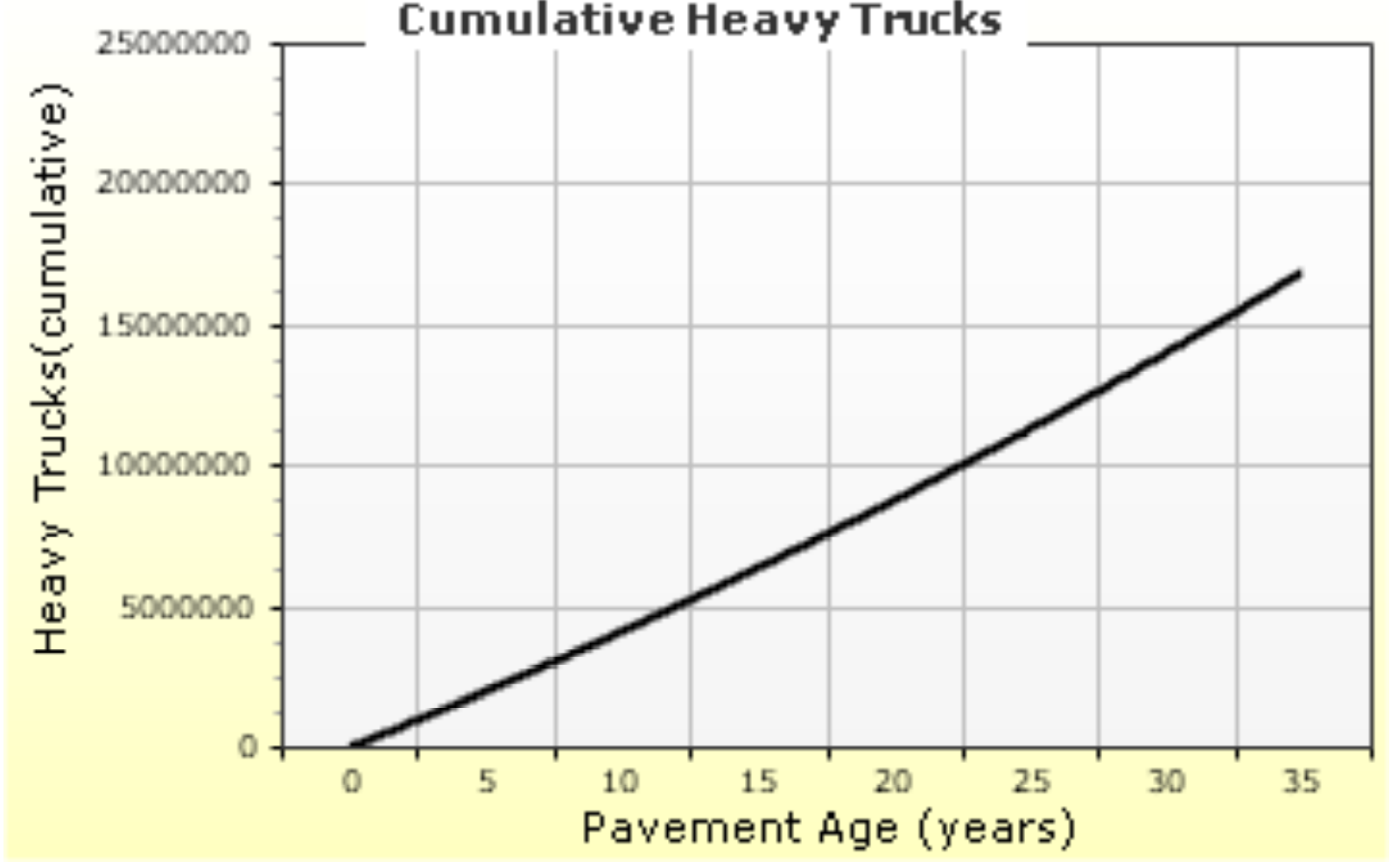 Current Structure
10 in - Break and Seat JRCP


12 in - 2A Dense graded subbase (A-1-a)


Subgrade A-2-4
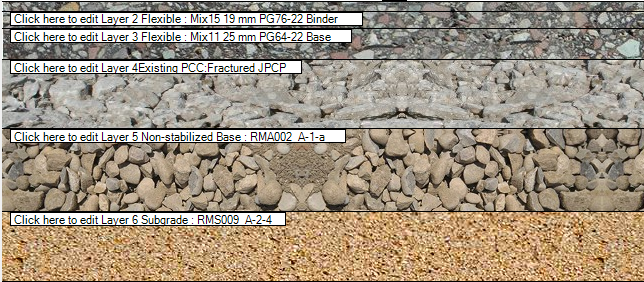 AASHTO ’93 Guide – Break and seat
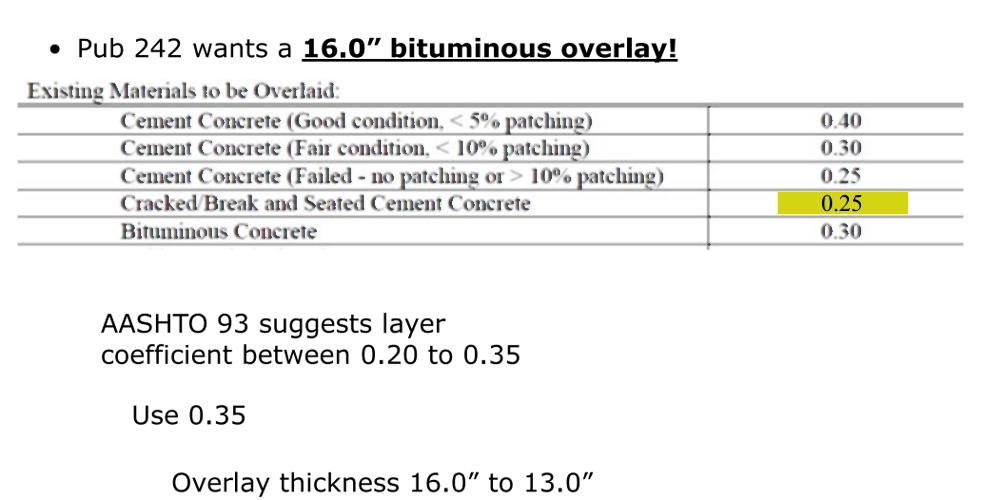 Tom Adams – Formerly with PennDOT
AASHTO ’93 Gui – Break and seat de
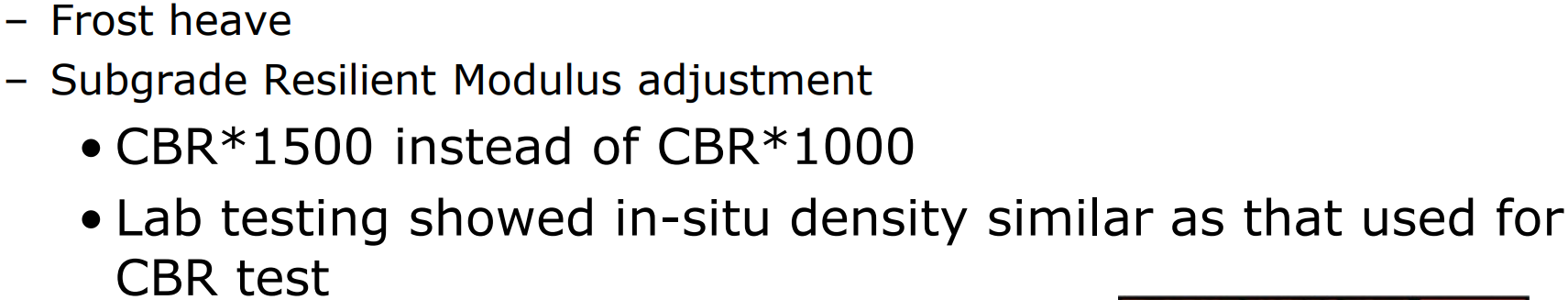 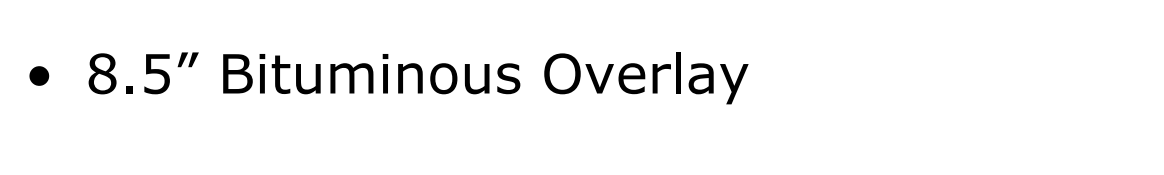 Tom Adams – Formerly with PennDOT
NAPA Rubblization Design Guide
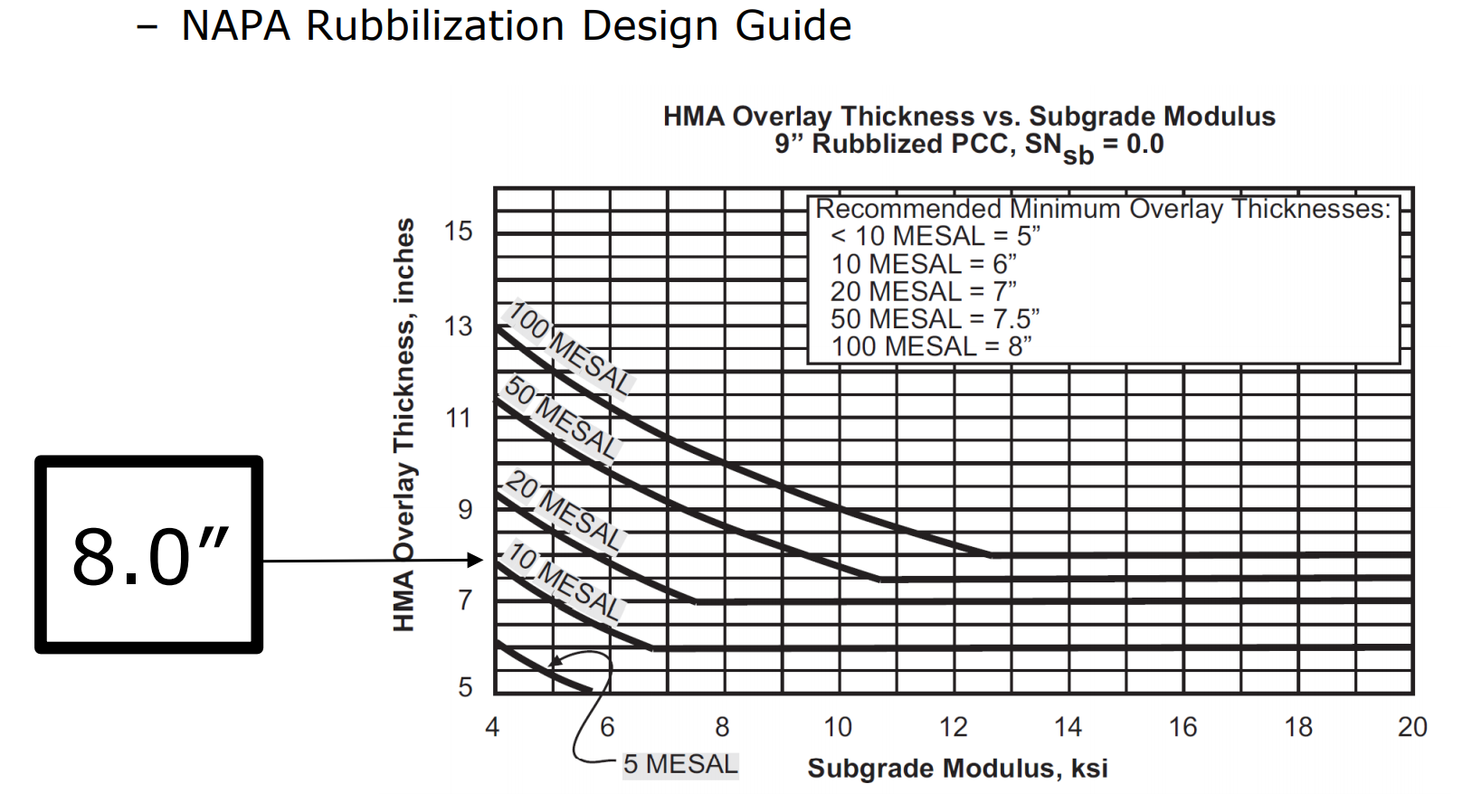 Tom Adams – Formerly with PennDOT
PaveME – General info.
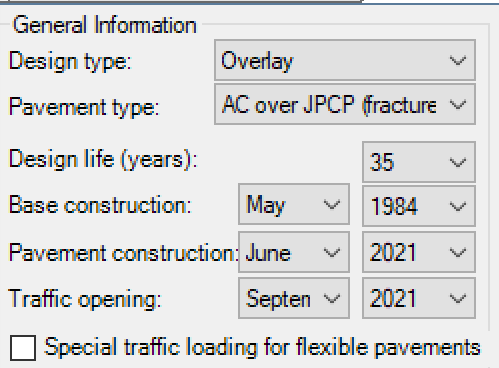 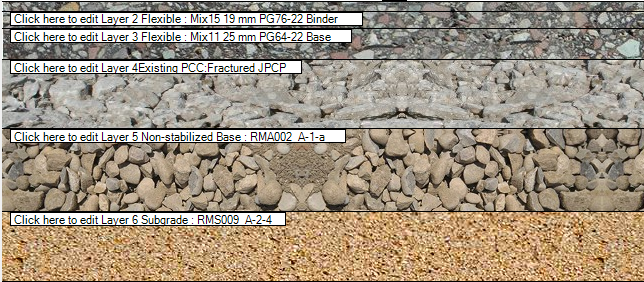 Lydia Peddicord - PennDOT
PaveME Inputs – Traffic
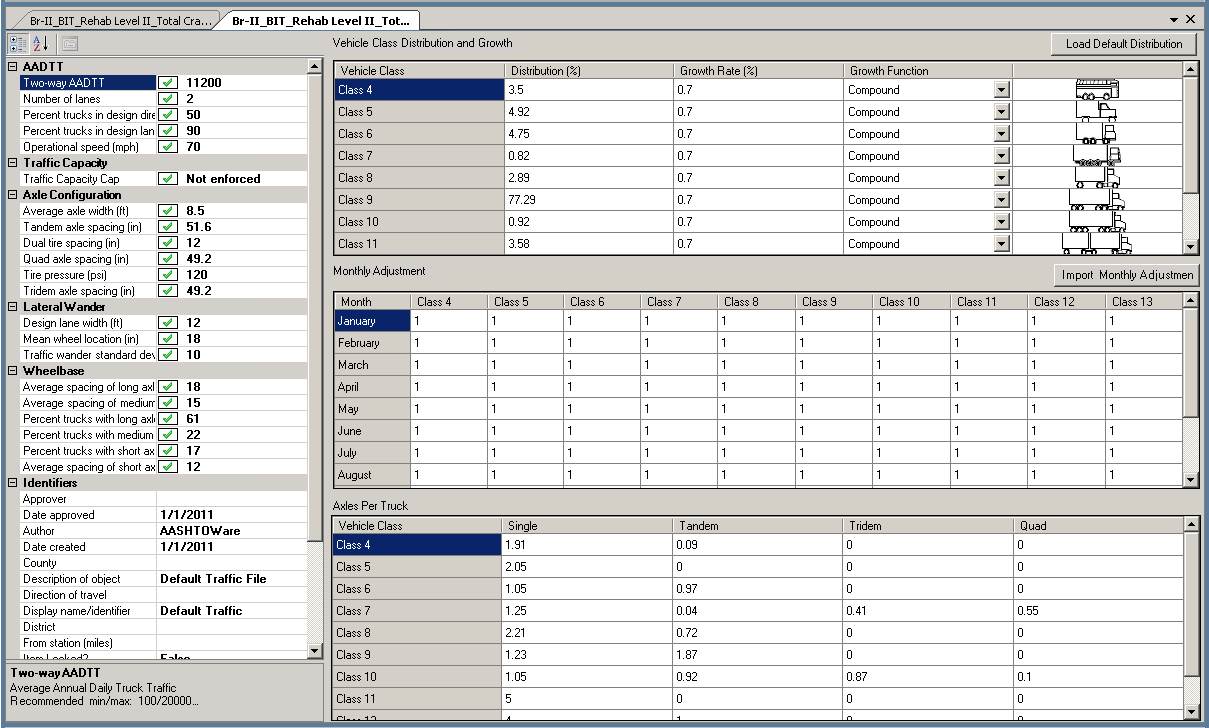 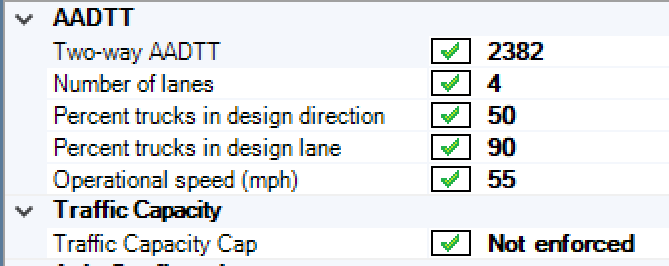 Lydia Peddicord - PennDOT
PaveME Inputs – Climate
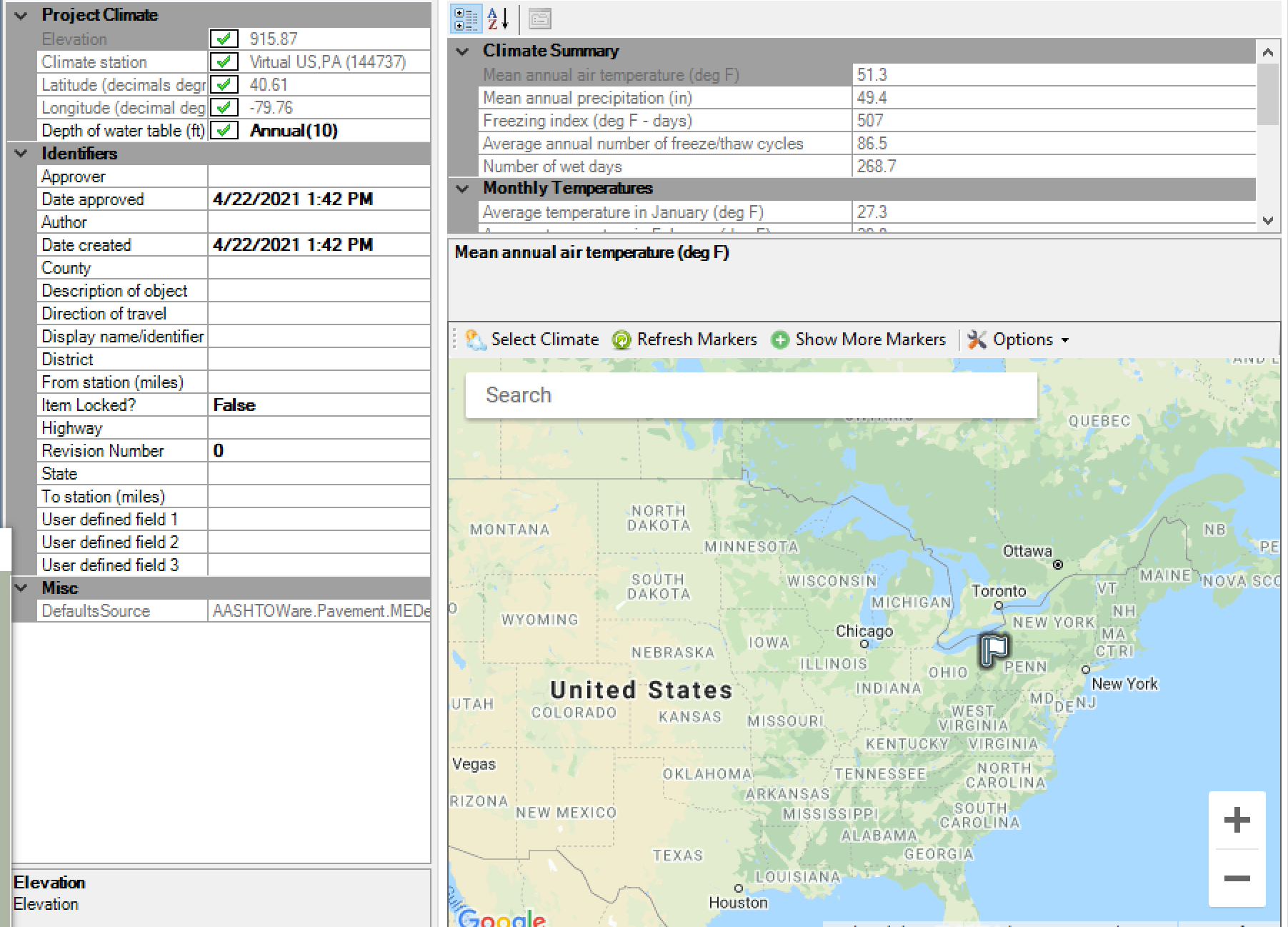 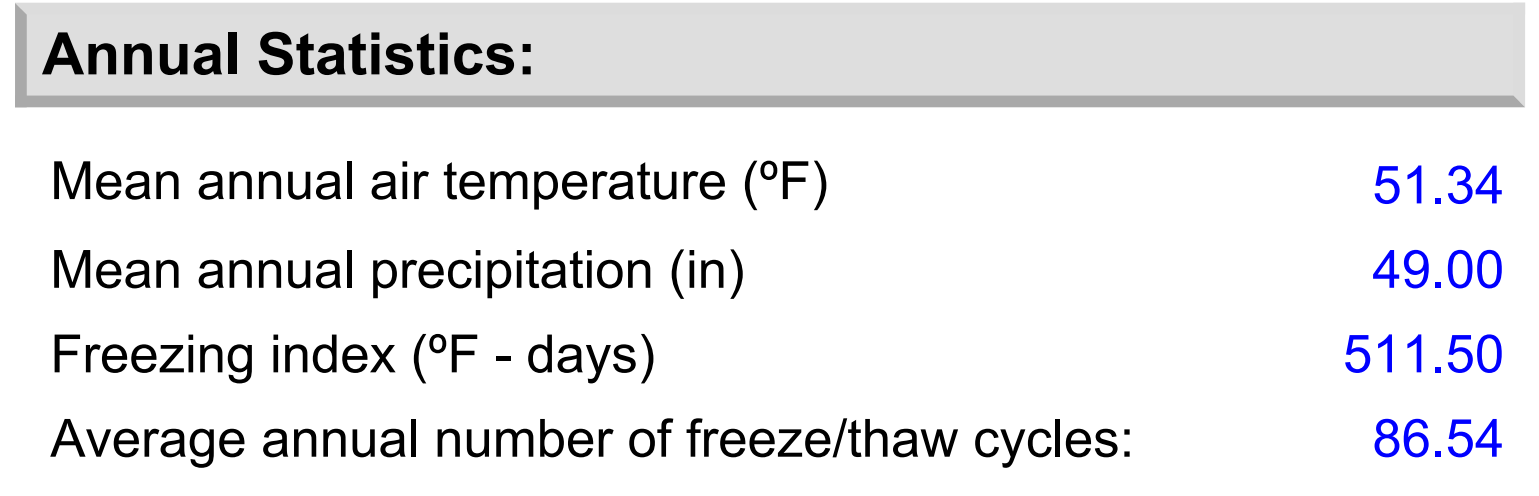 Lydia Peddicord - PennDOT
PaveME – Break and seat layer
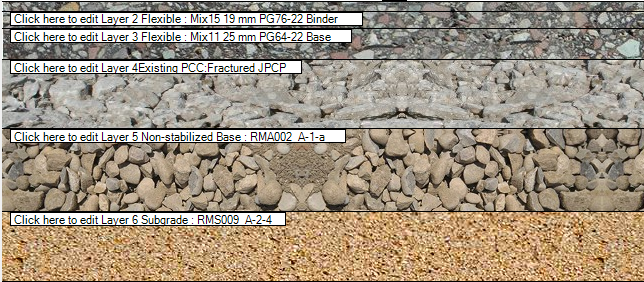 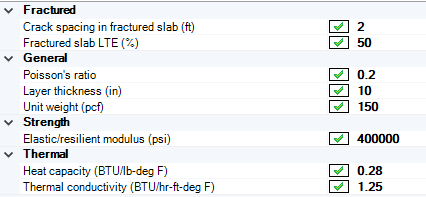 Lydia Peddicord - PennDOT
PaveME –2A Subbase
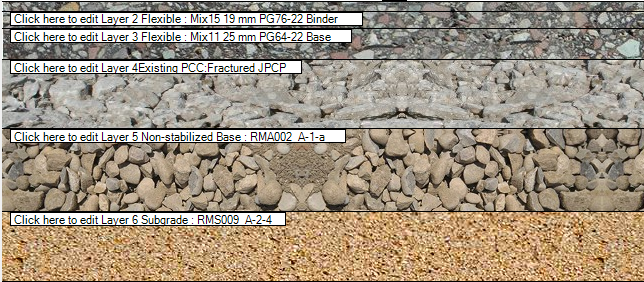 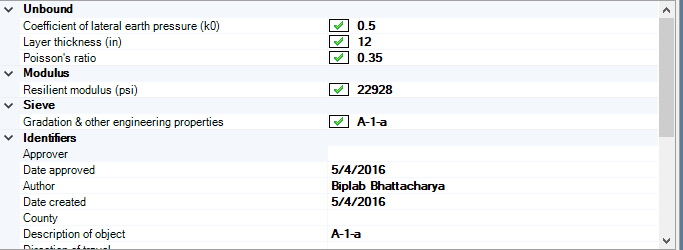 Lydia Peddicord - PennDOT
PaveME –Subgrade
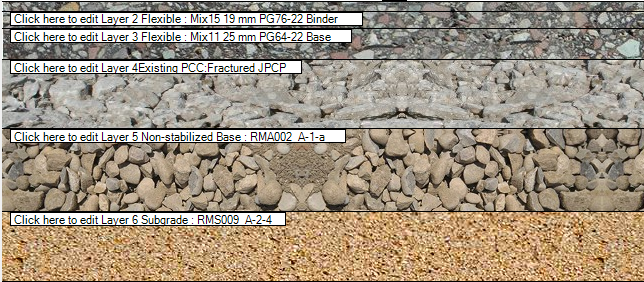 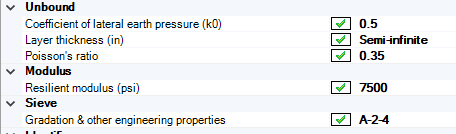 Lydia Peddicord - PennDOT
Final Structure
8.5 in - HMA Overlay
1.5 in- Mix25 WM SMA 9.5 mm PG76-22 Wearing
2.5 in- Mix15 19 mm PG76-22 Binder
4.5 in- Mix11 25 mm PG64-22 Base


10 in- Break and Seat JRCP



12 in- 2A Dense graded subbase (A-1-a)



Subgrade A-2-4
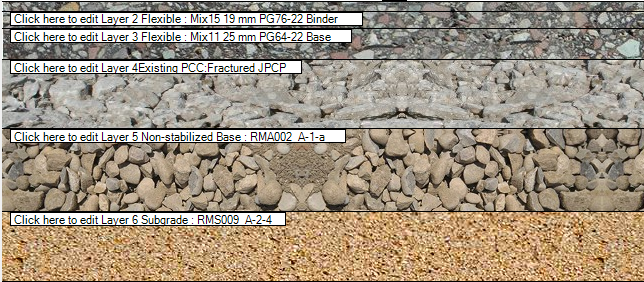 PaveME – Predicted distress
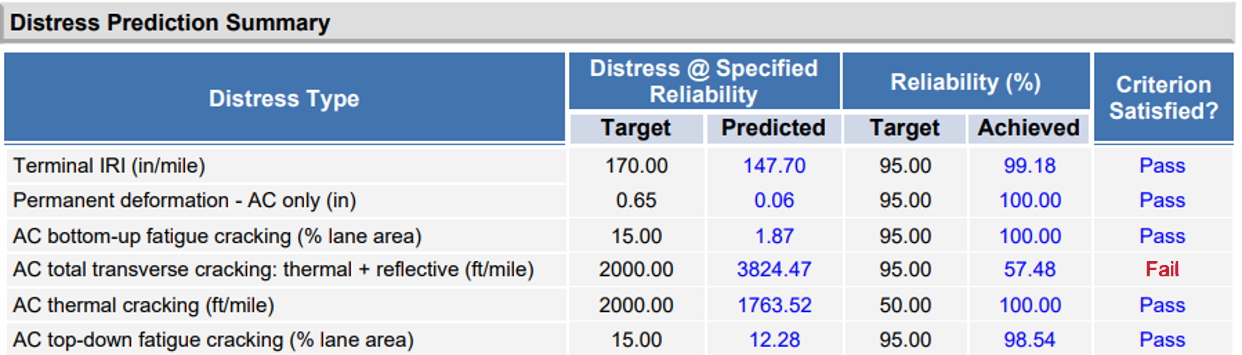 Lydia Peddicord - PennDOT
Construction
Sawcut at 1/3 points to a depth sufficient to sever mesh reinforcing steel.
Guillotine breaker used in fracturing effort as per test section results
Typ. breaking pattern of 18 to 24 in apart
Eback = 400,000 to 900,000 psi (verify with FWD @ 9kip load)
Seat cracked pavement using 50-ton pneumatic tire roller (2 to 4 passes)
Greg Tomon – Lindy Paving
Construction - Guillotine breaker
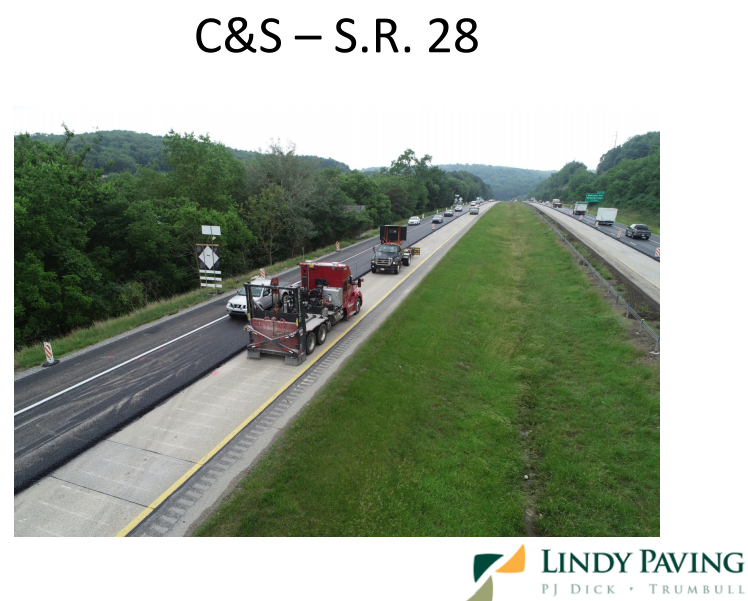 Greg Tomon – Lindy Paving
Construction - FWD
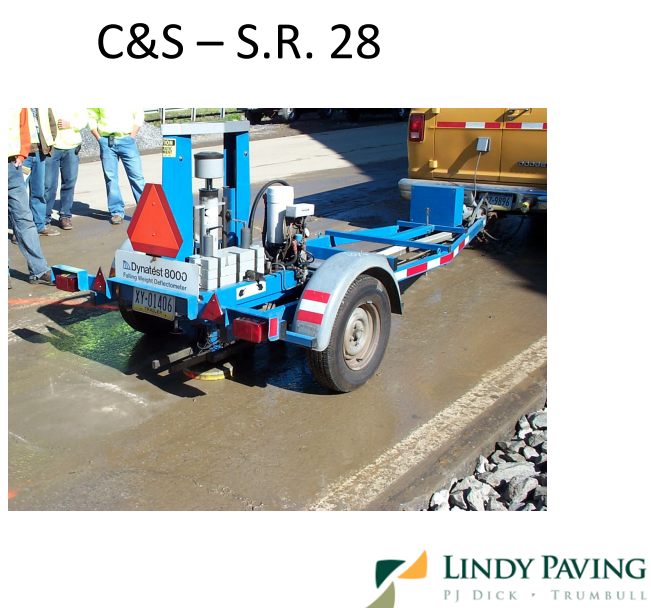 Greg Tomon – Lindy Paving
Construction – Cracking pattern
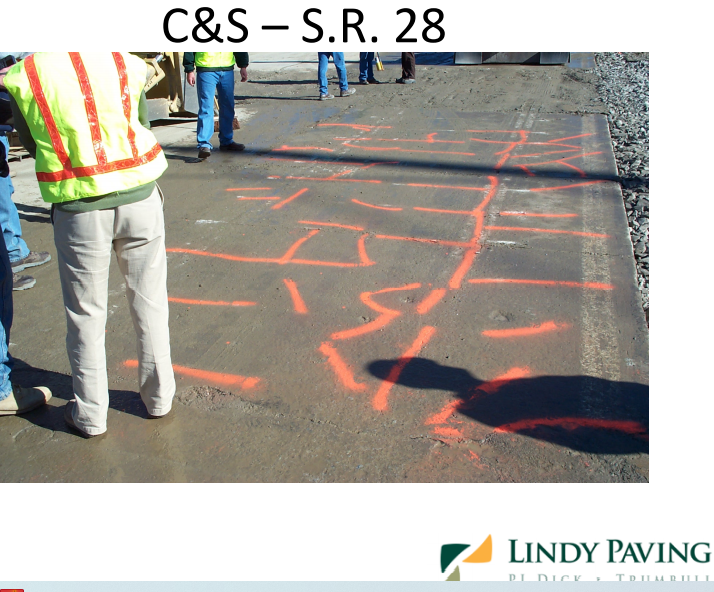 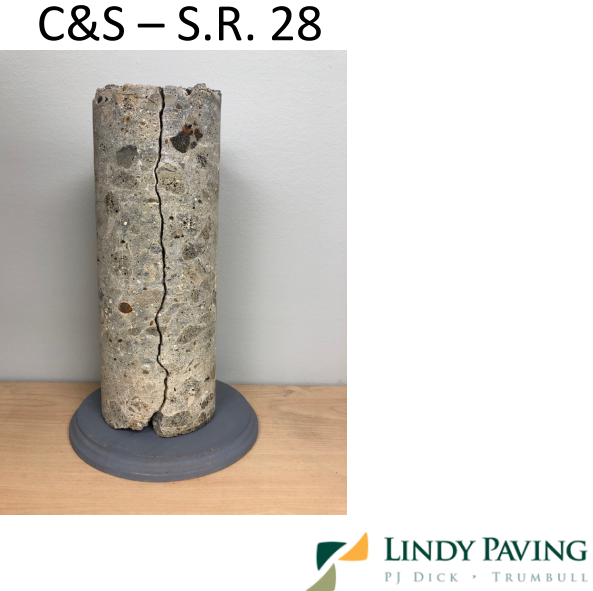 Greg Tomon – Lindy Paving
Construction – Seating the cracked pavement
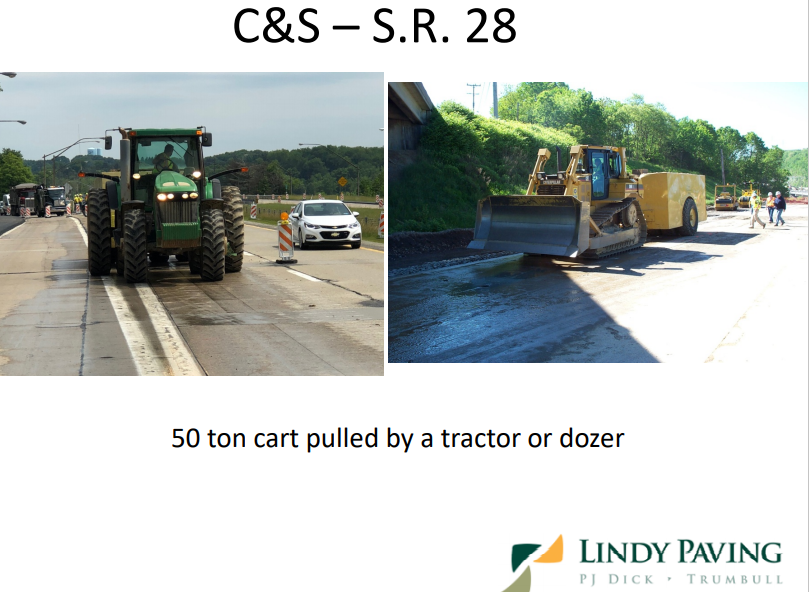 Greg Tomon – Lindy Paving
Construction- paving
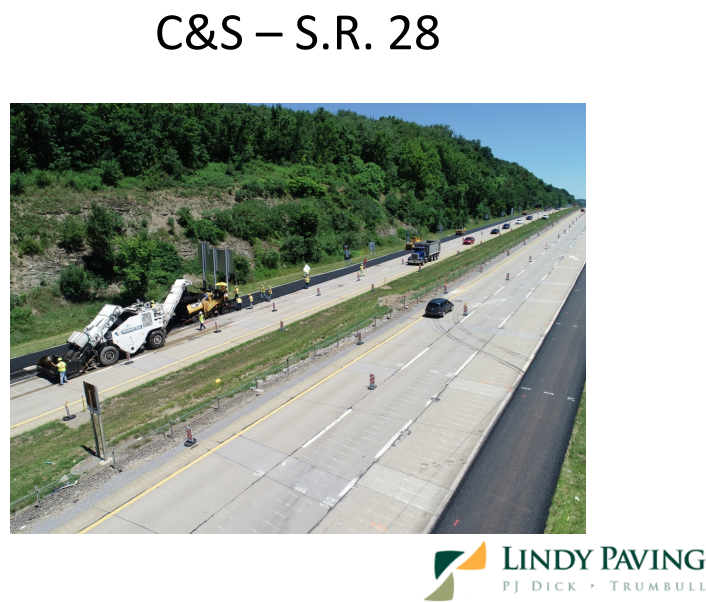 Greg Tomon – Lindy Paving
Asphalt Overlay of Rubblization
PaveME - Rubblization
Design inputs associated with rubblization:
1.  Design type: Select New Pavement/Flexible pavement
Rubblized Layer Recommended Ranges: 
Subdivide into 2 layers (if needed, based on deflection data)
RMSE will indicated if 2 layers are needed
Unit weight: 140 -160 pcf 
Poisson’s ratio = 0.3
Elastic modulus = 50,000 to 150,000 psi 
	(65,000 psi recommended if deflection data is not available)
PaveME – General info.
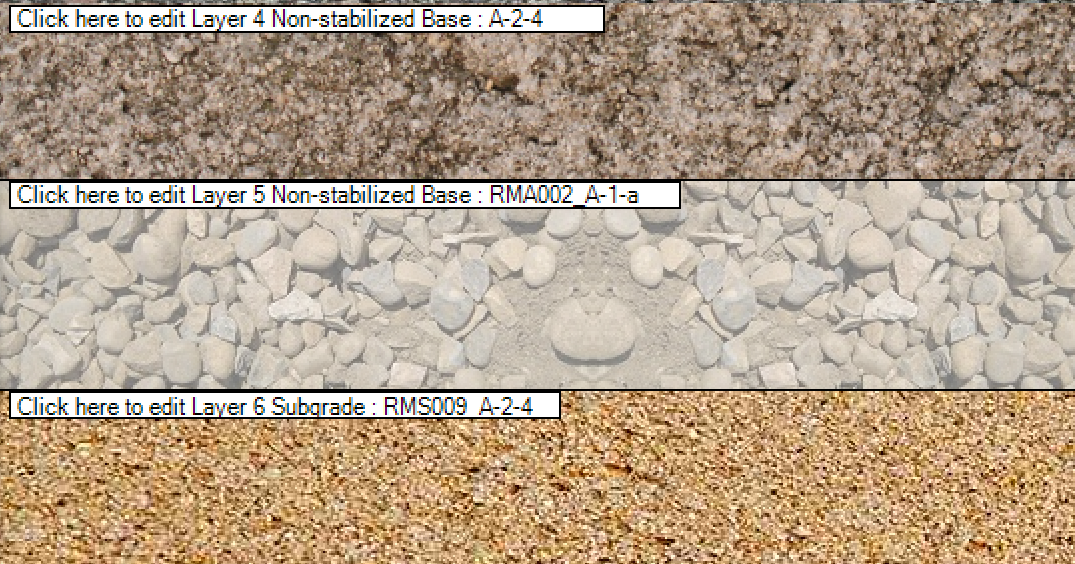 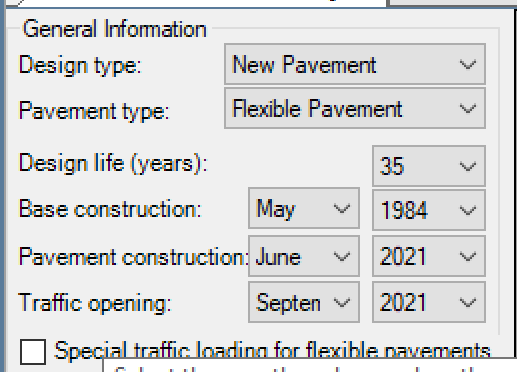 PaveME – Rubblized layer
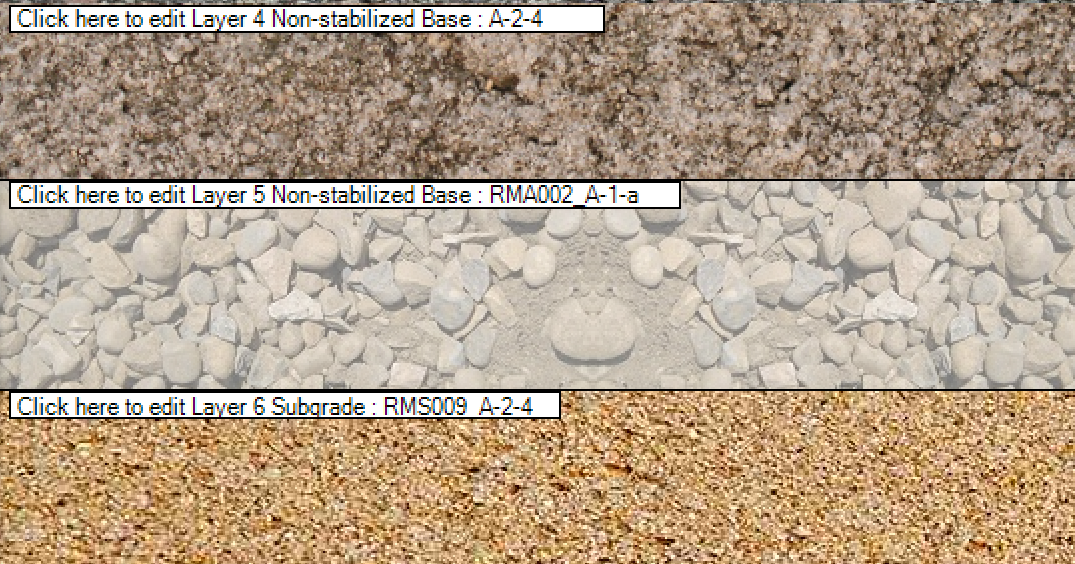 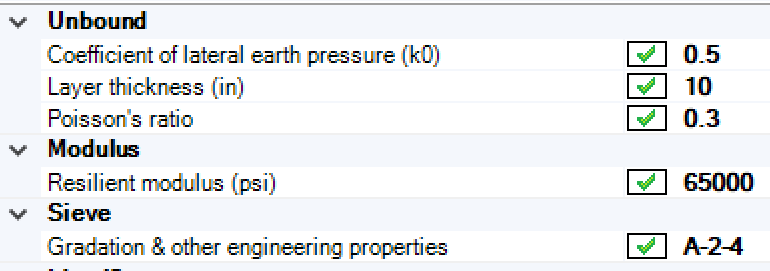 Final Structure
8.5 in - HMA Overlay
1.5 in- Mix25 WM SMA 9.5 mm PG76-22 Wearing
2.5 in- Mix15 19 mm PG76-22 Binder
4.5 in- Mix11 25 mm PG64-22 Base


10 in- Rubbilized JRCP




12 in- 2A Dense graded subbase (A-1-a)



Subgrade A-2-4
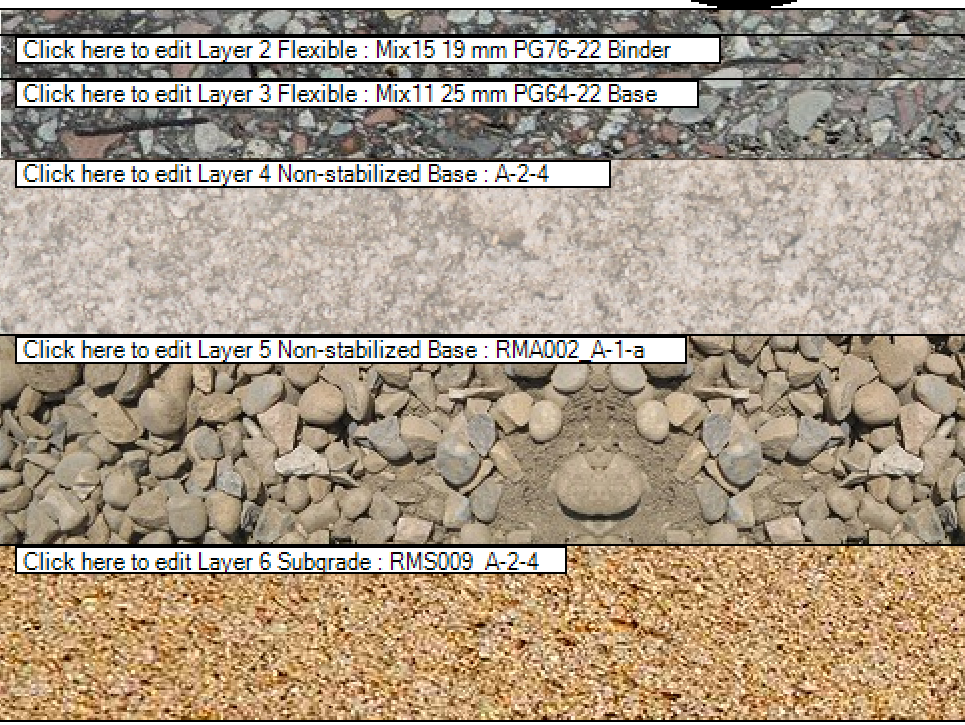 PaveME – Predicted distress
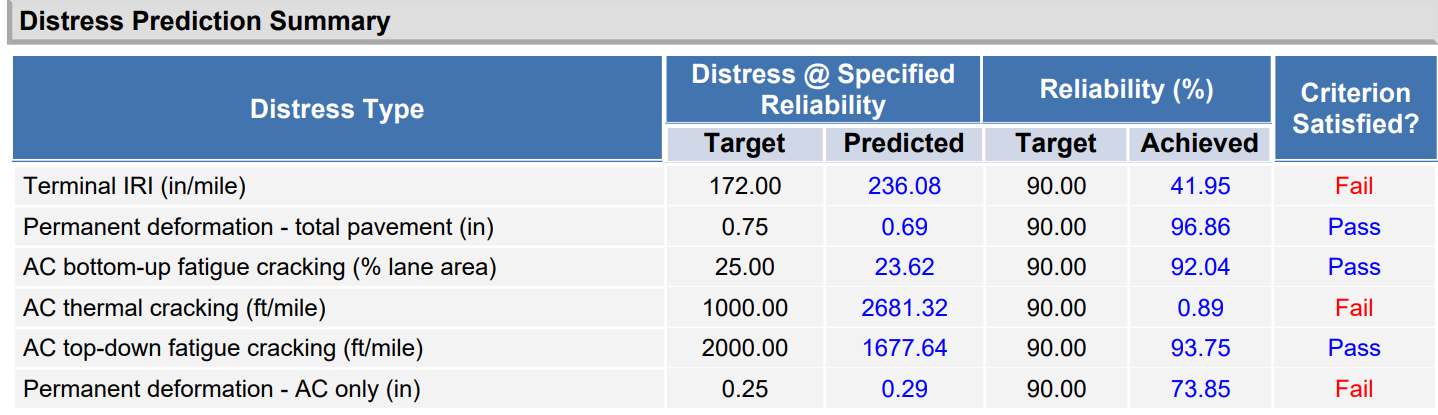 QUESTIONS?